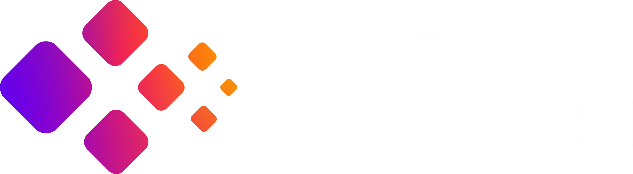 Продаж NPL з використанням системи Прозорро.Продажі як інструмент оживлення банківської системи: аналіз результатів продажу NPL ФГВФО під час вторгнення
Марія Захаренкоахар
керівниця відділу взаємодії з органами державної влади 
АТ «Прозорро.Продажі»
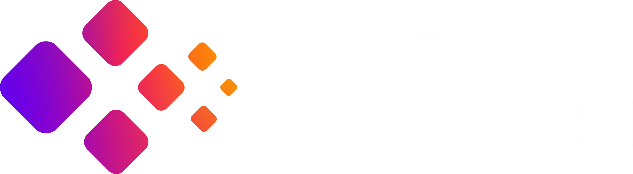 Рівень НПЛ і прогнози по їхньому зростанню
435 млрд грн сума непрацюючих кредитів у банківському секторі
частка непрацюючих кредитів (NPL) у банківському секторі станом на 1 травня ЗРОСЛА — 39,3% порівняно з 38,8% на 1 квітня.
Тенденція до зростання: 31.8% — на 2022 рік, 38% — вже на початок лютого 2023.
Вторгнення переломило сталу тенденцію поступового скорочення частки непрацюючих кредитів (NPL), яке тривало з 2018 року.
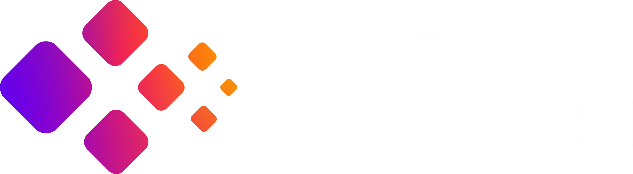 NPL від ФГВО на Прозорро.Продажі.
Під час повномасштабної війни від реалізації активів банків-банкрутів через державні аукціони ФГВ залучили 3.7 млрд гривень, з яких 1.6 млрд грн — це права вимоги за кредитами.
1.Термін       7 років
2. Успішних торгів            9 тисяч
3. Дохід  14,6 млрд
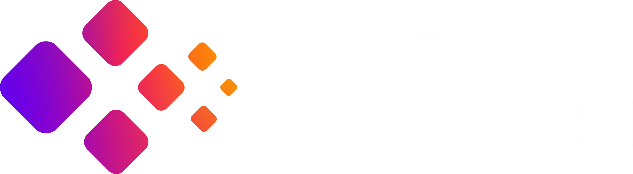 NPL державних банків
Близько 75% NPL сектору сконцентровано в державних банках, зокрема понад 40% припадає на Приватбанк.
З 24.02.2022 року обсяги NPL у трьох державних банках стрімко збільшились: Ощадбанк - на 67%; Укрексім - на 37%; Укргазбанк - на 234%.
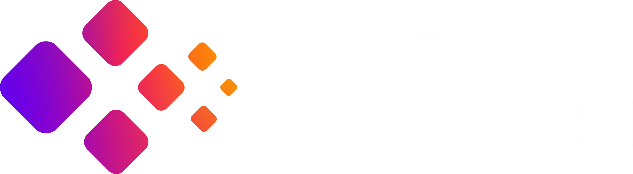 Ключові цифри по NPL (права вимоги за кредитними договорами)
22 % відсоток зростання ціни, при конкуренції 1,18
15 млрд при оголошеній вартості 12 млрд
Кількість аукціонів
10 тисяч
Кількість учасників     6400
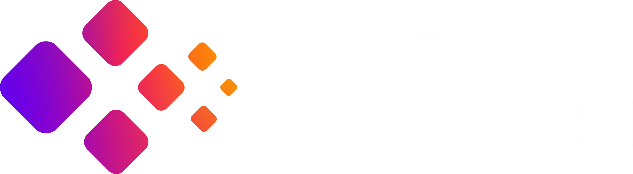 Будуємо ринки та довіру